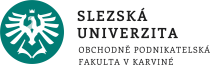 Lokalizace obchodních příležitostí
Doc. Ing. Kamila Turečková, Ph.D., MBA
ZS 2023/2024
BPLOP (1+2)
Základní informace k předmětu
1.
Vyučující:					doc. Ing. Kamila Turečková, Ph.D., MBA
Email: 						tureckova@opf.slu.cz
Kancelář: 					A-A208
Telefon: 					+420 596398 301
Konzultační hodiny:		viz IS nebo dle dohody
 osobně nebo on-line (kód: oca8om0 nebo přes odkaz:  https://teams.microsoft.com/l/channel/19%3a0cb314bd36984d23a4ed5c07b01c2ef6%40thread.tacv2/Obecn%25C3%25A9?groupId=36574a9e-b645-46e8-a548-d0d66408e44b&tenantId=a6363da9-944b-4aae-abf8-3478e529ad2f)

Veškeré aktuální informace a materiály jsou dostupné v IS.
Za případné další volitelné aktivity mohou studenti obdržet body navíc. Tyto body jsou nad rámec řádného hodnocení bodovaných aktivit uvedených v podmínkách absolvování předmětu.
Podmínky absolvování
Povinná účast na seminářích 
min. 60 % z uskutečněných seminářů
omluvy na základě lékařského potvrzení (omluva a dodání potvrzení do 5-ti pracovních dnů ode dne nepřítomnosti)
3 prezentace na seminářích (max. 30 bodů)
Volitelný průběžný test nebo krátká úvaha na zvolené téma (max. 20 bodů) 


On-line zkouška prostřednictvím IS – odpovědníky (max. 50 bodů) 
 celkem max. 100 bodů
Volitelný průběžný test probíhá přes odpovědníky on-line, skládá se z 20 otázek hodnocených po 1 bodu (ano/ne, výběr) a máte na něj 6 minut. Na tento test se nikam nezapisujete, je dobrovolný.
pokud zjistíte, že jsem Vám špatně zapsala bodové či celkové hodnocení z předmětu nebo jeho aktivit, kontaktujte mne, individuálně co nejdříve vyřešíme
průběžné hodnocení studijních aktivit je k dispozici v IS obvykle s max. týdenním zpožděním
Celkové hodnocení předmětu
A = 100 – 96 bodů
B = 95 - 90 bodů
C= 89 – 80 bodů
D = 79 - 70 bodů
E = 69 – 60 bodů
F = 59 a méně bodů


Ke zkoušce je připuštěn pouze student, jenž má splněnou docházku ze seminářů a na semináři odprezentovanou svou práci (prezentaci/prezentace, resp. zpracovanou esej/úvahu) na stanovené téma.
Zkouška má formu testovacích otázek (výběr správné varianty (variant), doplnění, ano/ne), jedna otázka 2 body. 
Student se musí zapsat na termín zkoušky, aby mohl vyplnit aktuální odpovědník (jinak je hodnocen vždy F).
Celkem je k dispozici 25 otázek na 12 minut. 
Otázky na zkoušku jsou voleny z přednáškových prezentací.
Termíny zkoušek jsou k dispozici v průběhu listopadu. 
Standardně je vypisováno 4-7 termínů včetně jednoho „zkušebního“.
první Prezentace; 10 bodů
každý student si najde tuzemskou či zahraniční firmu, u které dohledá, které faktory byly důležité pro rozšíření/zahájení její obchodní/výrobní činnosti v daném místě 
název zvolené firmy se nahlásí vyučujícímu 2 nebo 3 výukový týden na semináři
4 - 6 prezentací na seminář 
max. 8-10 minut
jen v PowerPointu (max. 12 snímků)
hodnotí se obsahová správnost, samotná prezentace a přednes
nutné doplnit o použité textové zdroje na konci prezentace (uvádět dle Pokynu děkana pro úpravy, zveřejňování a ukládání VŠKP) i případné zdroje obrázků (zde formou odkazu)
hotovou prezentaci je potřeba vložit do „Odevzdávárny“ v IS 2 dny předem (do neděle 24h)
druhá Prezentace; 10 bodů
každý student si najde nějakou zajímavou komoditu a uvede kde se produkuje a proč (důvody lokalizace), kam se vyváží, v čem je významná či unikátní apod.
název komodity se nahlásí vyučujícímu 2 nebo 3 výukový týden na semináři
4 - 6 prezentací na seminář 
max. 8-10 minut
jen v PowerPointu (max. 12 snímků)
hodnotí se obsahová správnost, samotná prezentace a přednes
nutné doplnit o použité textové zdroje na konci prezentace (uvádět dle Pokynu děkana pro úpravy, zveřejňování a ukládání VŠKP) i případné zdroje obrázků (zde formou odkazu)
hotovou prezentaci je potřeba vložit do „Odevzdávárny“ v IS 2 dny předem (do neděle 24h)
třetí Prezentace; 10 bodů
skupinová (2 - 3 studenti na jedno téma)
3 - 4 prezentace na seminář 
cca 20 minut
jen v PowerPointu (max. 18 snímků)
témata jsou k dispozici na dalším snímku
prezentace je nutné doplnit o konkrétní příklady dobré/špatné praxe (ne jen teorie)
zvolené téma i skupiny studentů se nahlásí vyučujícímu 2 nebo 3 výukový týden na semináři
hodnotí se originalita, obsahová správnost, samotná prezentace a přednes
nutné doplnit o použité textové zdroje na konci prezentace (uvádět dle Pokynu děkana pro úpravy, zveřejňování a ukládání VŠKP) i případné zdroje obrázků (zde formou odkazu)
hotovou prezentaci je potřeba vložit do „Odevzdávárny“ v IS 2 dny předem (do neděle 24h)
Témata třetí Prezentace
česká výrobní tradice jako zdroj pro lokalizace zahraničních firem
přírodní zdroje jako zdroj pro lokalizaci firem na daném území
„životní styl, zvyky, tradice a módnost“ jako zdroj/limity obchodních příležitostí
význam dopravní infrastruktury pro rozvoj firem na daném území
význam krajinné sféry (povrch území, geomorfologie, podnebí aj.) pro konkrétní obchodní aktivity
„vlastnosti“ zaměstnanců jako faktor lokalizace firem
zajímavosti českého vývozu s odkazem na „nevšední“ české exportéry a produkty
kulturní a náboženské zvyklosti ve světě jako příležitost pro české exportéry
dopady pandemie Covid-19 na rozvoj obchodních příležitostí v ČR a/nebo fungování českých firem v zahraničí
dopady války na Ukrajině na obchodní příležitosti v ČR a/nebo fungování českých firem v zahraničí
aglomerační efekty jako významný faktor pro rozvoj podnikání a podporu zahraničního obchodu
jiné vlastní téma dle dohody s vyučujícím
Esej nebo úvaha (ISP, Erasmus); 30 bodů
3 strany čistého textu (Times New Roman, vel. písma12, jednoduché řádkování)
celkem max. 4 strany se všemi náležitostmi…. (není požadována obvyklá titulní strana s logem, názvem předmětu, oborem apod. – stačí jméno, datum, číslo studenta, název)
bude hodnocena obsahová strana a formální úprava textu
doporučuji se seznámit s tím, co to esej je a jaké má náležitosti (pokud práce nebude esejí nebude hodnocena!), totéž platí pro úvahu
v případě, že využijete některé cizí zdroje či informace, je nutné je na konci uvést ve formátu dle aktuálního Pokynu děkana pro úpravy, zveřejňování a ukládání VŠKP
hotovou esej/úvahu je potřeba mi zaslat na email do 19.11.2023
téma:  Aglomerační efekty průmyslových zón (co mohou firmy sdílet)?
Může se měnit, bude průběžně aktualizováno.
Harmonogram přednášek (ZS 2023)
ROZPIS seminářů
Může se měnit, bude průběžně aktualizováno.
11
Finální soutěž o body navíc
na konci semestru v semináři (opakování znalostí z přednášek)
soutěží týmy dvou studentů proti sobě navzájem, resp. každý proti každému
nutno mít telefon nebo počítač s připojením k wi-fi 
hodnoceny jsou první tři místa:
1 místo: 4 body
2 místo: 3 body
3 místo: 2 body
Kahoot.it / quizizz.com
přihlásíte se vygenerovaným číslem a zaregistrujete se pod volitelným soutěžním jménem
děkuji za pozornost.